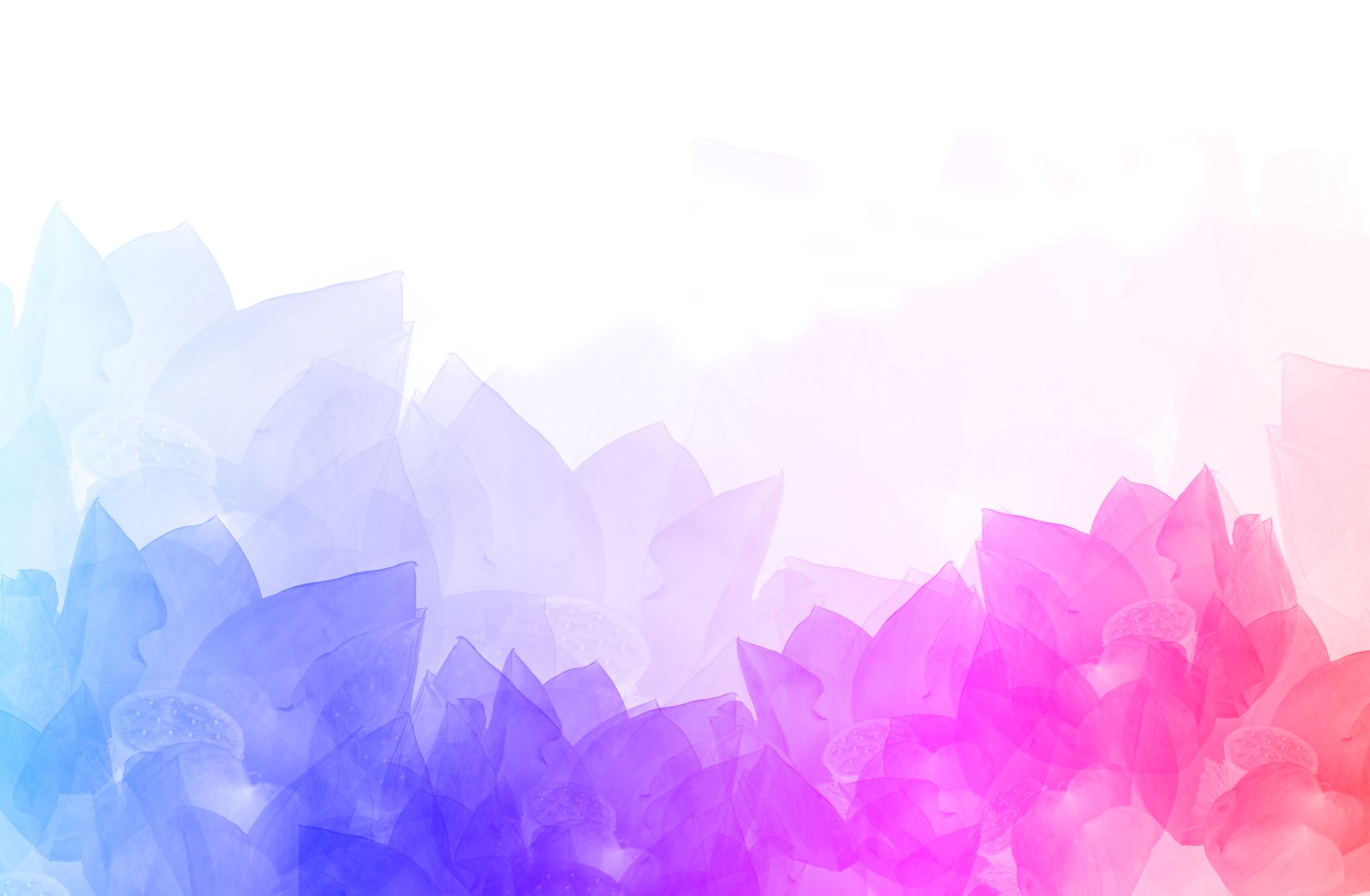 BRAILLE 2.0INCLUSIONE  E TECNOLOGIA
Literary Review

Dott.ssa Federica Mazzarella
Dati sulla disabilità
Nel mondo le persone con disabilità visiva sono 253 milioni, di cui 36 milioni non vedenti.
Comunicazione ANSA 30 luglio 2022. 

In Italia i ciechi invalidi, totali e parziali, sono 108.856. 
Dati INPS relativi all’anno 2021.
Difficoltà di inclusione scolastica, sociale e lavorativa
In Italia oltre il 50% delle persone aventi disabilità termina il proprio percorso scolastico con la scuola dell’obbligo e arriva ad avere al massimo la licenza media o la qualifica professionale.

Legge 12 marzo 1999 n. 68: definisce norme per il diritto al lavoro dei disabili disciplina il collocamento lavorativo delle persone con disabilità.
Iscritti nell’elenco del collocamento mirato, classificate per tipologia di invalidità, genere (v. ass.). Anni 2016 – 2018.
Obiettivi della ricerca
Indagare quali sono le nuove tecnologie Braille-based
Proporre riflessioni sull’impatto dell’alfabetizzazione Braille e della diffusione della tecnologia Braille-based per promuovere l’inclusione socio-lavorativa delle persone con disabilità visiva
Metodologia
Banche dati ad accesso aperto: PubMed, PsycNet, BASE
Ricerca sitografica: biomedicina e ingegneria biomedica
Analisi degli articoli e review pubblicati dal 2000 al 2023 in lingua inglese
Il codice Braille
Fu ideato all’inizio del XIX secolo da Luis Braille
Si basa sulla combinazione di 6 punti disposti in uno spazio rettangolare di 2x3 mm, corrispondente al polpastrello del dito indice. I punti in rilievo possono essere disposti in 64 differenti modi, corrispondenti alle lettere dell’alfabeto. 
In Italia, venne introdotto nel 1864.
Evoluzione del codice Braille
Nel 1952, l’ONU proclama il Braille, sistema universale di lettura e scrittura per ciechi.

La rivoluzione informatica determina l’adattamento della cella a 6 punti con 64 combinazioni a quella a 8 punti con 256 combinazioni dell’alfabeto informatico ASCII.
Tecnologia Braille-based
Riflessioni
Perché è importante imparare il codice Braille?
Neuroplasticità 
Ampliamento delle competenze 
Piena realizzazione dell’individuo 
Autonomia
Riflessioni
Quali gli aspetti è importante che la tecnologia abbia come priorità nella progettazione di dispositivi Braille-based?
Approccio multidisciplinare
Approccio riabilitativo
Riflessioni
In che modo la tecnologia Braille-based è in grado di favorire l’inclusione socio-lavorativa delle persone con disabilità visiva?
Diffusione dell’alfabetizzazione Braille 
Maggiore scelta formativa
Promozione dell’autonomia
Considerazioni conclusive
La tecnologia è un’occasione di maggiore diffusione del Braille
È importante insegnare precocemente il sistema di letto-scrittura Braille
Accessibilità della tecnologia esistente
Sviluppo delle competenze necessarie per l’utilizzo della tecnologia Braille-based
Considerazioni conclusive
Potenziamento dell’autonomia: maggiori possibilità di spostamento nel proprio ambiente di vita
Sviluppo di nuovi profili professionali per le persone con disabilità visiva
Promozione dello smart work e della digitalizzazione del materiale
Grazie